МКОУ «Троицкая СОШ №50»
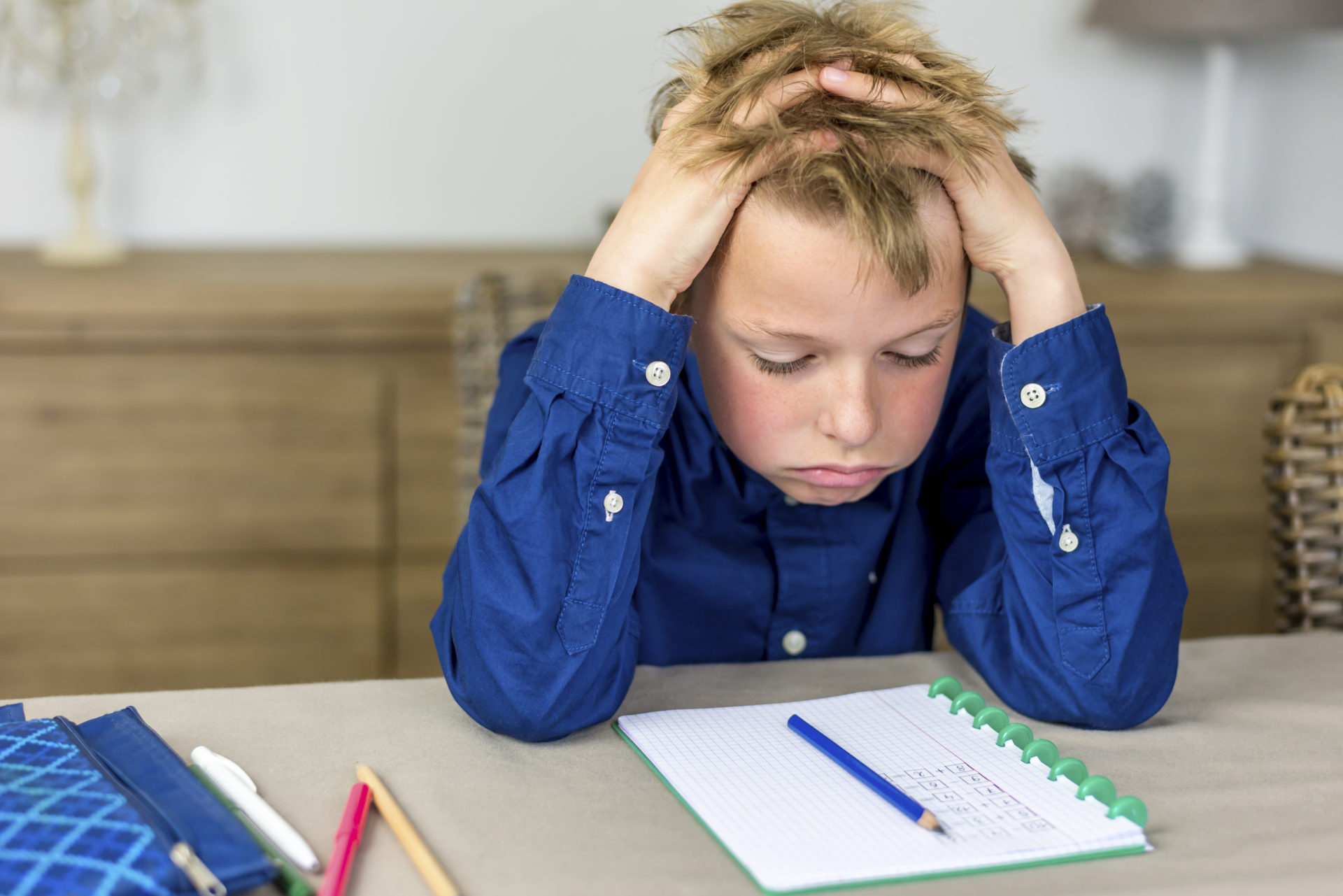 Формирование системы профилактики школьной неуспешности
Автор: Попова И.В.,
заместитель директора по УВР
2023 год
Увидеть и понять проблему – наполовину решить ее, если же не видишь проблему, это значит, что она в тебе самом …
ВСОКО
Актуальная проблема школы – «не потерять», «не упустить» учащихся с низкими учебными возможностями
Проектирование внутришкольной системы 
профилактики учебной неуспешности
включение в систему всех участников 
образовательных отношений
анализ достигаемых 
результатов и причин неуспешности
использование различных механизмов преодоления школьной неуспешности с учетом образовательных потребностей обучающихся
моделирование работы педагогов в урочной, внеурочной 
деятельности и коррекционной работе
КАЧЕСТВО ОБРАЗОВАНИЯ
Создание условий индивидуального развития
КТО ВИНОВАТ?
Учитель - это не только хранитель знаний, образец поведения, подражания для детей, сколько мастер, способный научить своих подопечных находить нужные знания в безбрежном океане современных наук
Родители:
Школьная программа сложная
Учителя не проводят дополни-
тельные занятия
Учитель сам или не хочет, или 
не может донести до ребенка знания
«Он ведь, что-то сделал, неужели нельзя тройку поставить…»
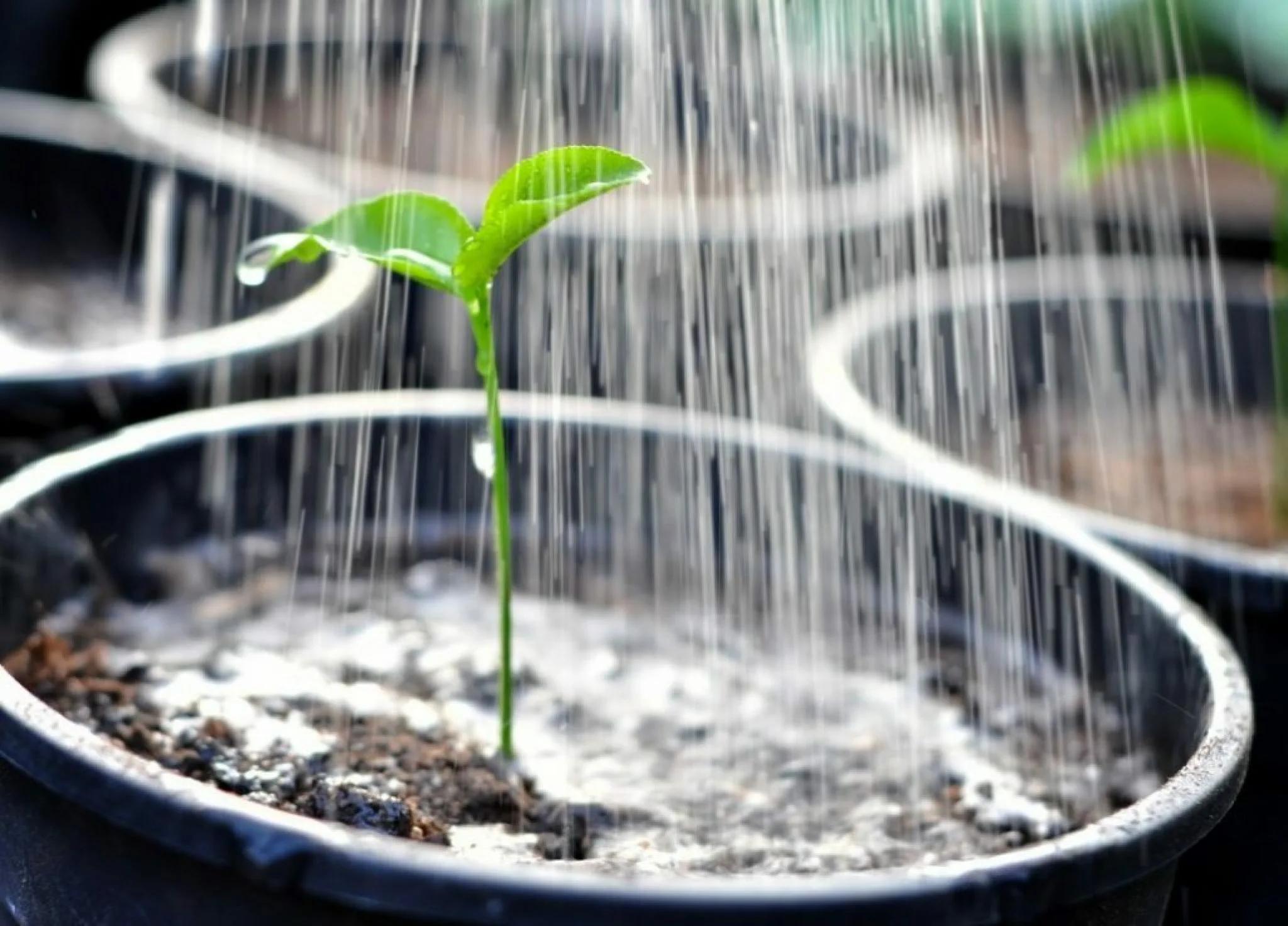 Педагоги:
низкий контроль со стороны родителей 
равнодушие родителей к успехам ребенка
Низкая мотивация
Общее и глубокое отставание 
Частичная, но относительно стойкая неуспеваемость 
Неуспеваемость эпизодическая 
Ранняя неуспеваемость 
Поздняя неуспеваемость
ВИДЫНЕУСПЕВАЕМОСТИ
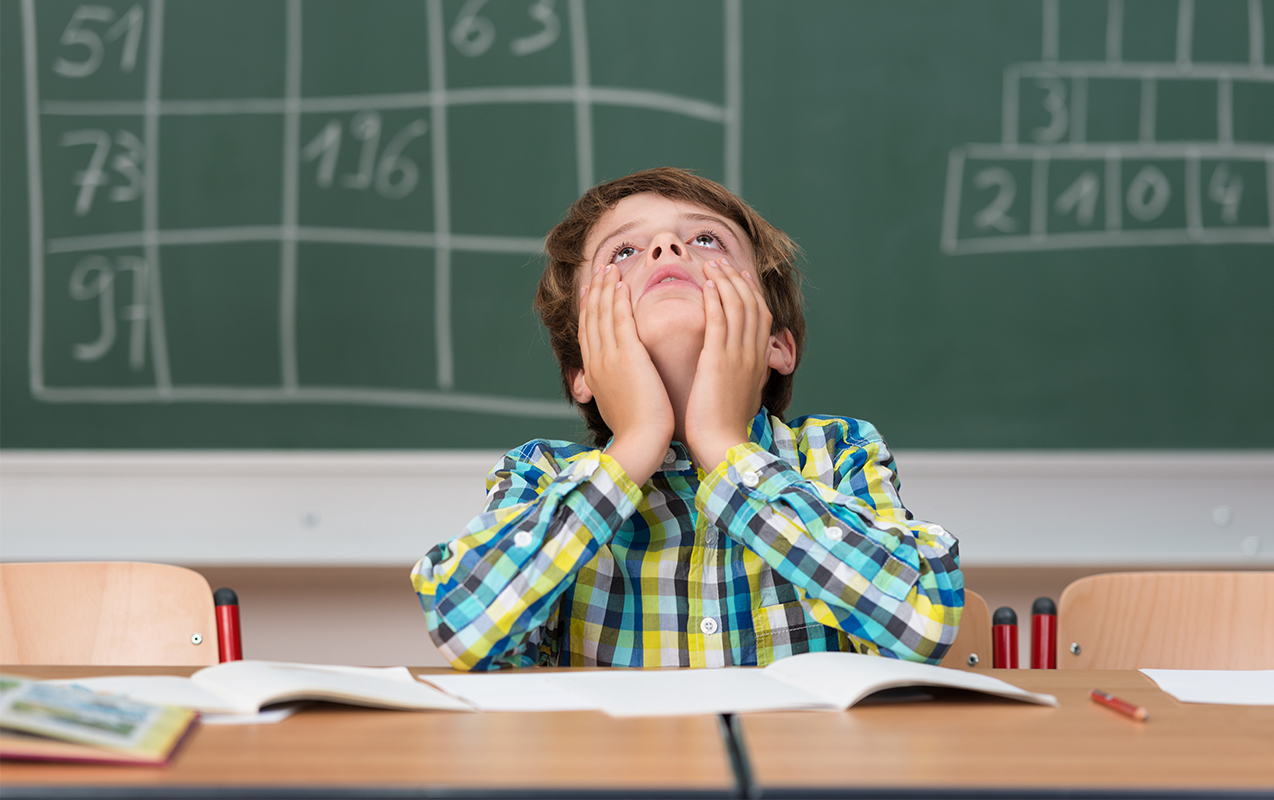 ПРИЧИНЫ:
педагогическая запущенность; 
психологическая неготовность к обучению; 
низкая обучаемость; 
нарушение функций анализаторных систем; 
недостаточное развитие образного мышления;
рост требований к результатам обучения;  возрастной кризис
Внешние причины
Внутренние причины
УЧЕБНАЯ НЕУСПЕШНОСТЬ: ТИПОЛОГИЯ,ПРИЧИНЫ ВОЗНИКНОВЕНИЯ
Объективные
Субъективные
снижение ценности образования в обществе;
 нестабильность образовательной системы;
несовершенство организации учебного процесса:
неинтересные уроки, 
отсутствие индивидуального подхода, перегрузка обучающихся; 
отрицательное влияние семьи, улицы
дефекты здоровья школьников;
низкое развитие интеллекта; отсутствие мотивации учения; слабое развитие волевой сферы у обучающихся;
«Учение, основанное только на интересе, не дает возможности окрепнуть воле ученика, т.к. не все в учении интересно, и придется многое взять силой воли». 
                            К.Д. Ушинский
НЕУСПЕШНОСТЬ = НЕУСПЕВАЕМОСТЬ
ОСНОВНЫЕ ПУТИ ПРЕОДОЛЕНИЯ НЕУСПЕВАЕМОСТИ
1.Педагогическая профилактика - поиски оптимальных педагогических систем, в том числе применение активных методов и форм обучения, новых педагогических технологий. 
2. Педагогическая диагностика - систематический контроль и оценка результатов обучения, своевременное выявление пробелов. 
3. Педагогическая терапия - меры по устранению отставаний в учебе. 
4. Воспитательное воздействие.
I.Хочу, но не могу
II.Могу, но не могу
III.Не могу и не хочу
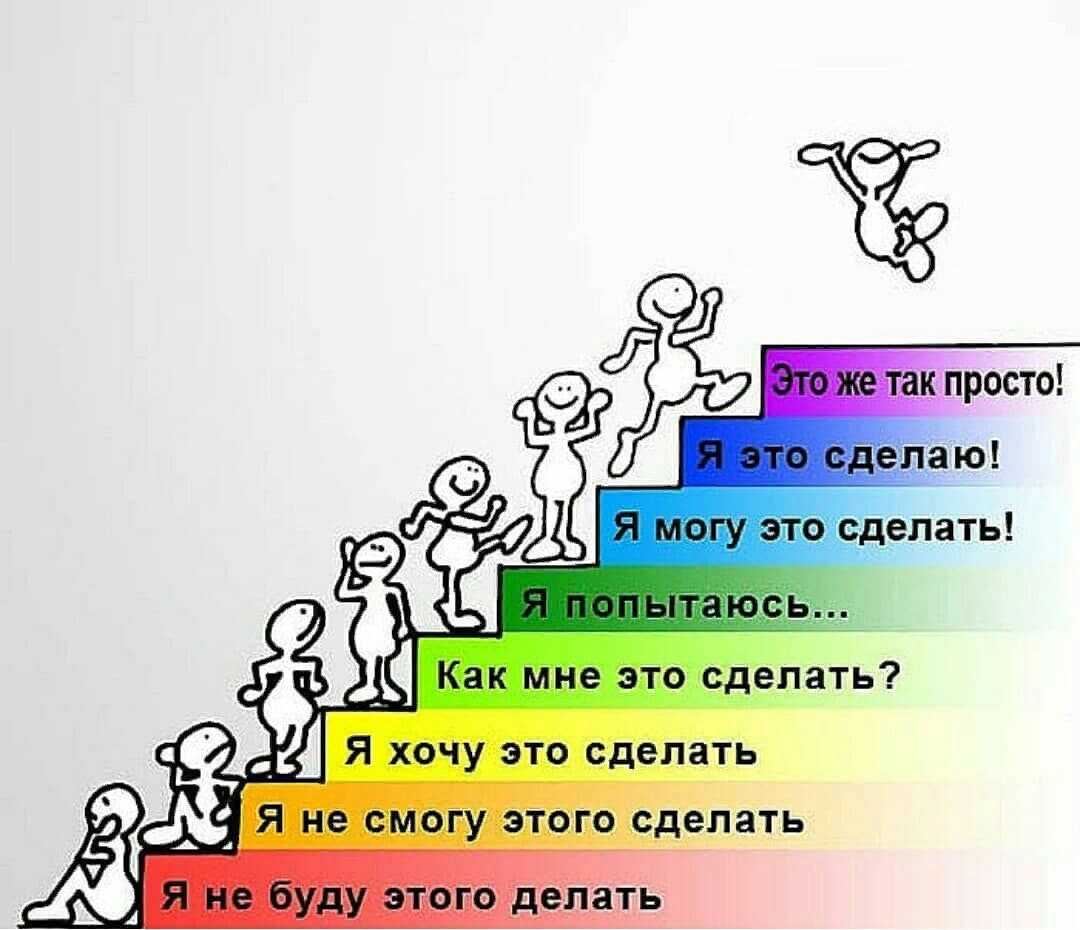 ФУНКЦИОНАЛ УЧАСТНИКОВ СИСТЕМЫ ПРОФИЛАКТИКИ УЧЕБНОЙ НЕУСПЕШНОСТИ
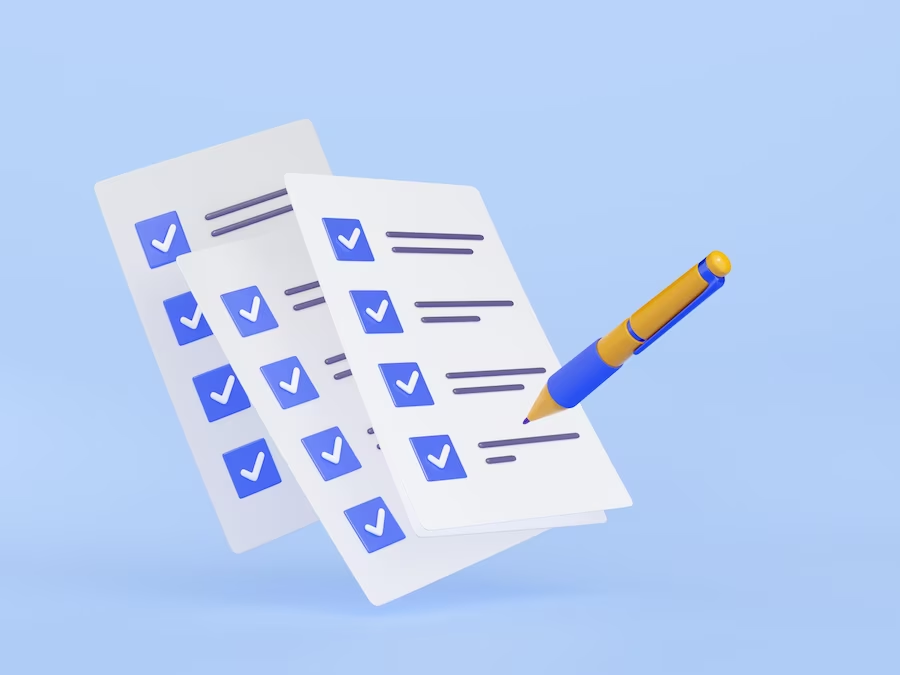 ФУНКЦИОНАЛ УЧАСТНИКОВ СИСТЕМЫ ПРОФИЛАКТИКИ УЧЕБНОЙ НЕУСПЕШНОСТИ
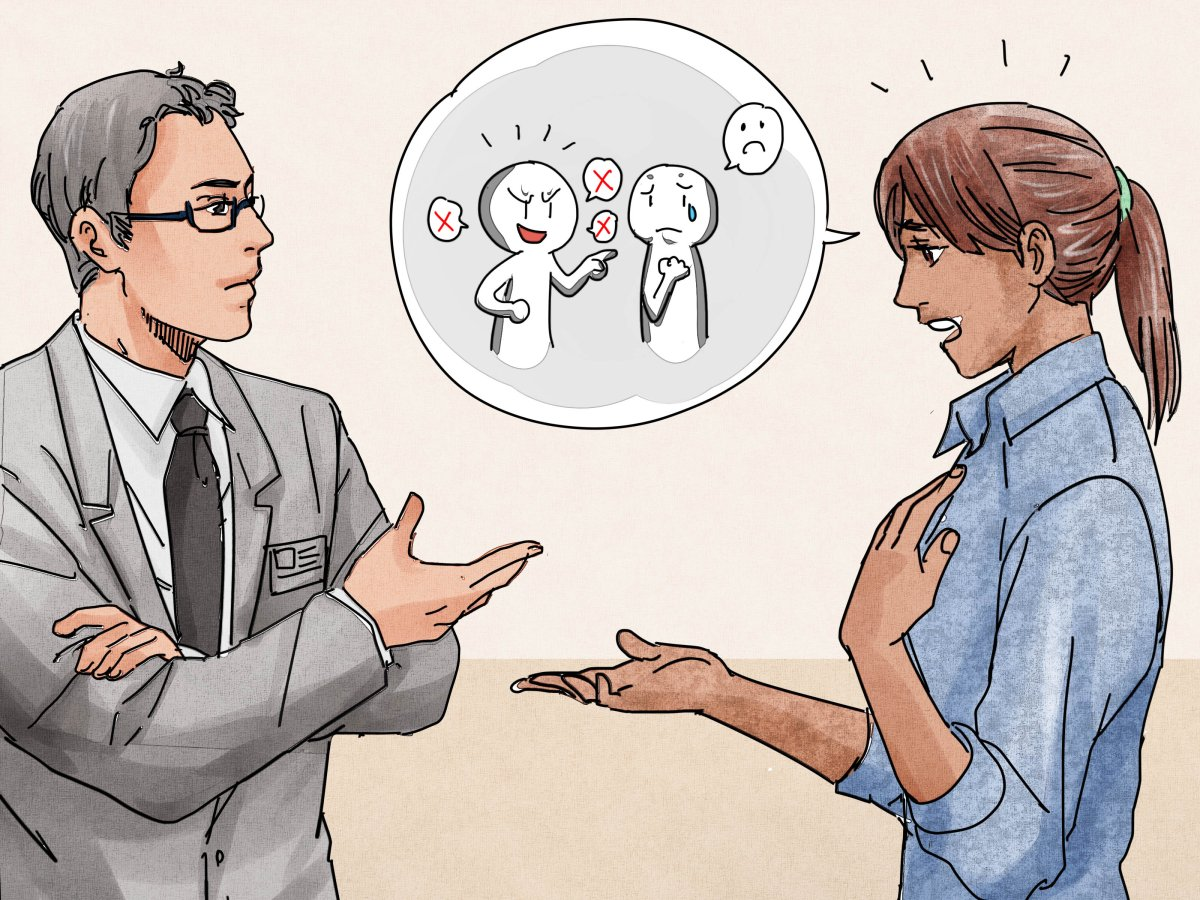 ФУНКЦИОНАЛ УЧАСТНИКОВ СИСТЕМЫ ПРОФИЛАКТИКИ УЧЕБНОЙ НЕУСПЕШНОСТИ
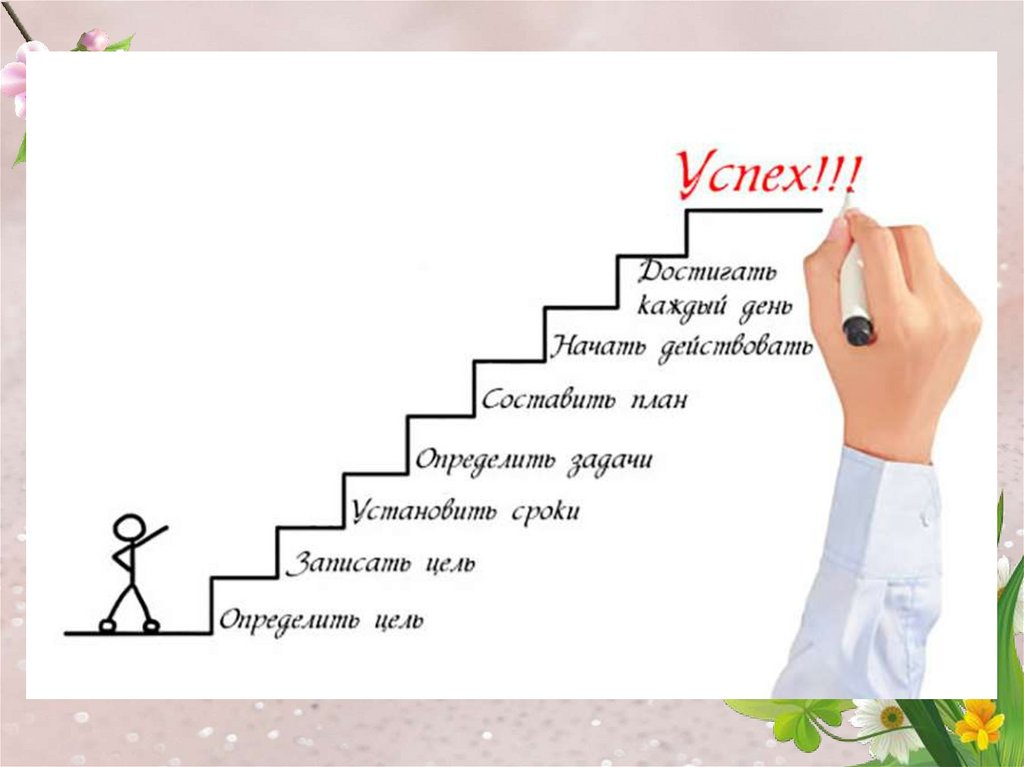 ФУНКЦИОНАЛ УЧАСТНИКОВ СИСТЕМЫ ПРОФИЛАКТИКИ УЧЕБНОЙ НЕУСПЕШНОСТИ
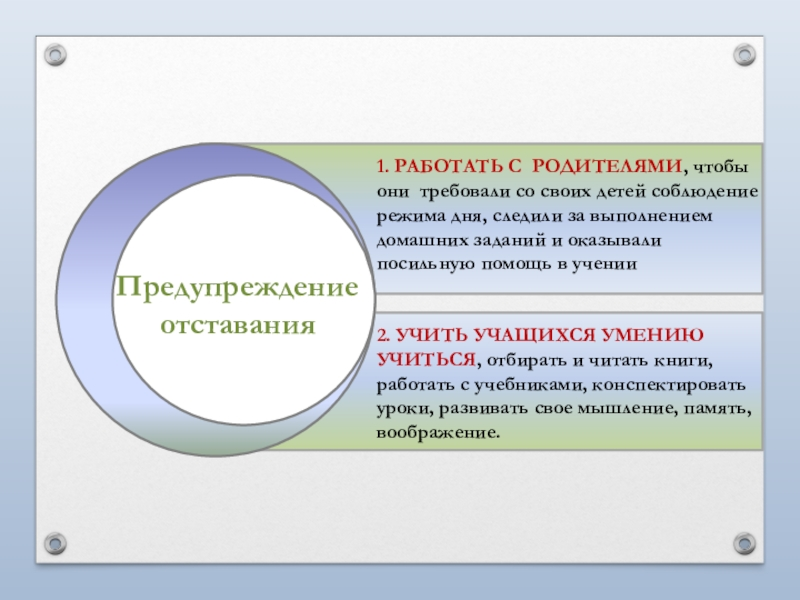 ФУНКЦИОНАЛ УЧАСТНИКОВ СИСТЕМЫ ПРОФИЛАКТИКИ УЧЕБНОЙ НЕУСПЕШНОСТИ
ВАЖНО!
Планирование содержания методической работы по вопросам преодоления школьной неуспешности в соответствии с выявленными причинами.
АДРЕСНАЯ ПОМОЩЬ ОБУЧАЮЩИМСЯ, ДЕМОНСТРИРУЮЩИМ 
УЧЕБНУЮ НЕУСПЕШНОСТЬ
Индивидуализация  образования
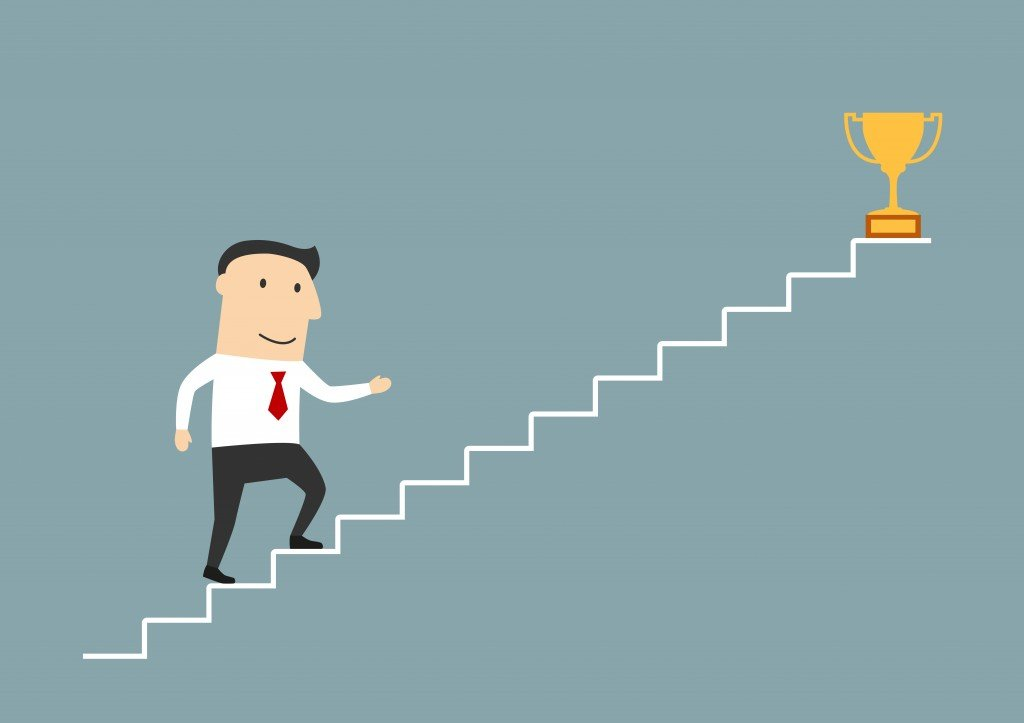 Ссылка на методические рекомендации ФГБНУ «ФИПИ»:
https://fipi.ru/metodicheskaya-kopilka/metod-rekomendatsii-dlya-slabykh-shkol
«Здесь нет верха и низа – учителей и учеников. 
Здесь все коллеги, т.е. люди, которые работают 
вместе…когда одни хотят учиться, а другие им 
помогают в этом. Принуждение осталось на 
низшей ступени образования…» 
                                                                Ю.М Лоцман
Лестница успеха
ПРИМЕРНАЯ ПРОГРАММА ПРОФИЛАКТИКИ УЧЕБНОЙ НЕУСПЕШНОСТИ
ЧЕК-ЛИСТ по работе со слабоуспевающими и неуспевающими
ЧЕК-ЛИСТ родителям слабоуспевающих обучающихся
ЧЕК-ЛИСТ по оценке эффективности работы образовательной организации с неуспевающими и  слабоуспевающими обучающимися»
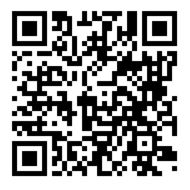